CAMPO FORMATIVO 
DE LO HUMANO Y LO COMUNITARIO
Reconoce al ser humano interactuando con su comunidad mediante un proceso de construcción personal y social permanente, participando en colectividad de sus primeros años para acceder a una vida digna, justa y solidaria. Contribuyendo así al goce de un mayor bienestar.
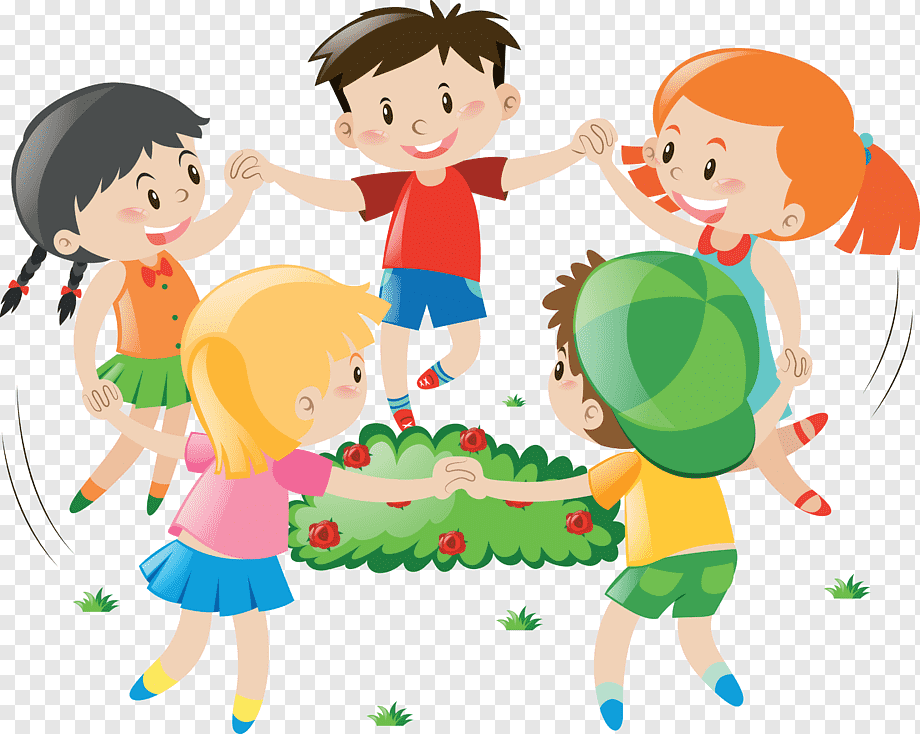 PROFR. EDGAR
Objeto de aprendizaje
Las experiencias cognitivas, motrices, socio afectivas y creativas de NNA, tienen un papel relevante para favorecer en ellas y ellos:
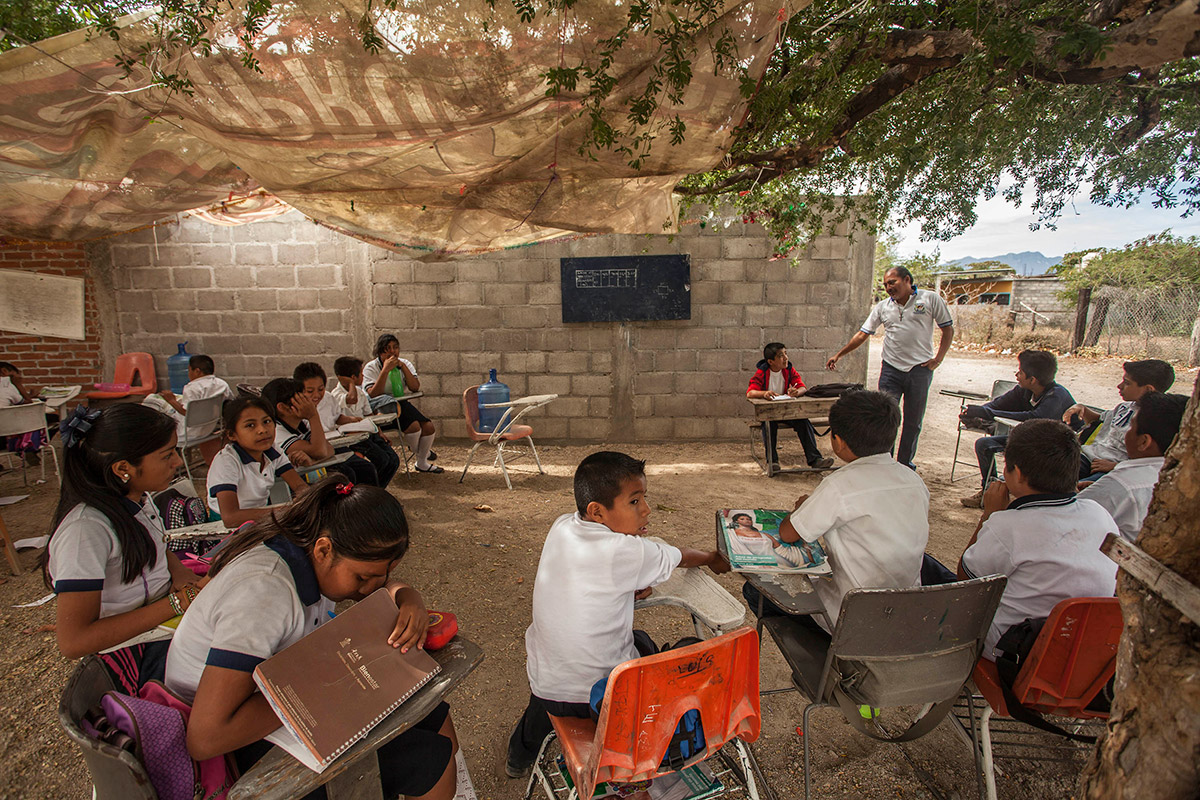 La construcción de su identidad
Sentido de pertenencia
Conciencia de interdependencia
Conexión emocional
Compromiso ético para la satisfacción de sus necesidades humanas.
PROFR. EDGAR
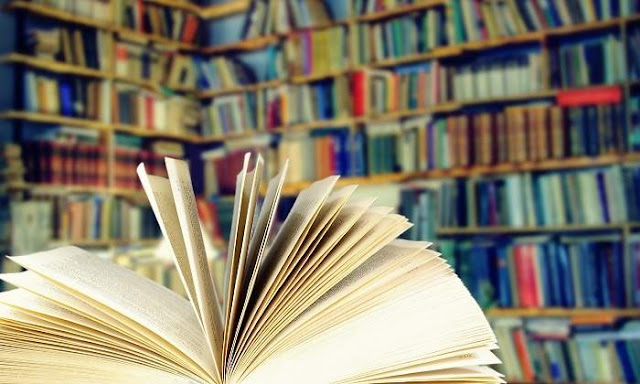 Enfoques: formativo, contextualizado, sociocultural y situado.

DISCIPLINAS DEL CAMPO

Tecnologías
Educación física
Educación socioemocional
Tutorías (secundaria)
Vida saludable
PROFR. EDGAR
ESTE CAMPO DE LO HUMANO Y LO COMUNITARIO: 
Brindan experiencias en las que alumnas y alumnos, desarrollan y fortalecen:

El conocimiento de sí y los demás
 La comprensión de emociones y los afectos
 El cuidado de la salud individual y comunitaria
El análisis crítico de situaciones y problemas sociales 
La creatividad en la solución de problemas
El sentido de comunidad
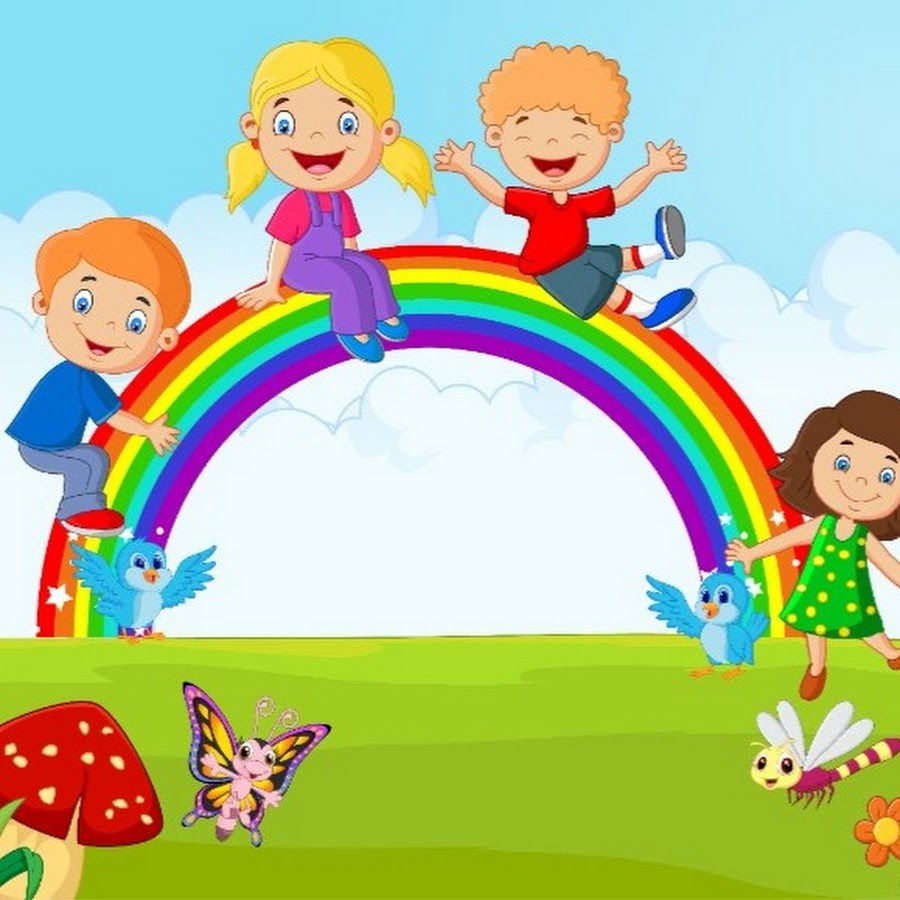 MTRA. FLOR
Que comparten:
Una historia
Educación Primaria
NNA Se reconocen como parte de una comunidad
Valores y prácticas socioculturales
Avanzan en el autoconocimiento y la construcción de la imagen corporal
La comprensión de cambios físicos y emocionales
Autoconciencia de sus potencialidades afectivas, motrices, creativas de interacción, afectivas y solución de problemas
MTRA. FLOR
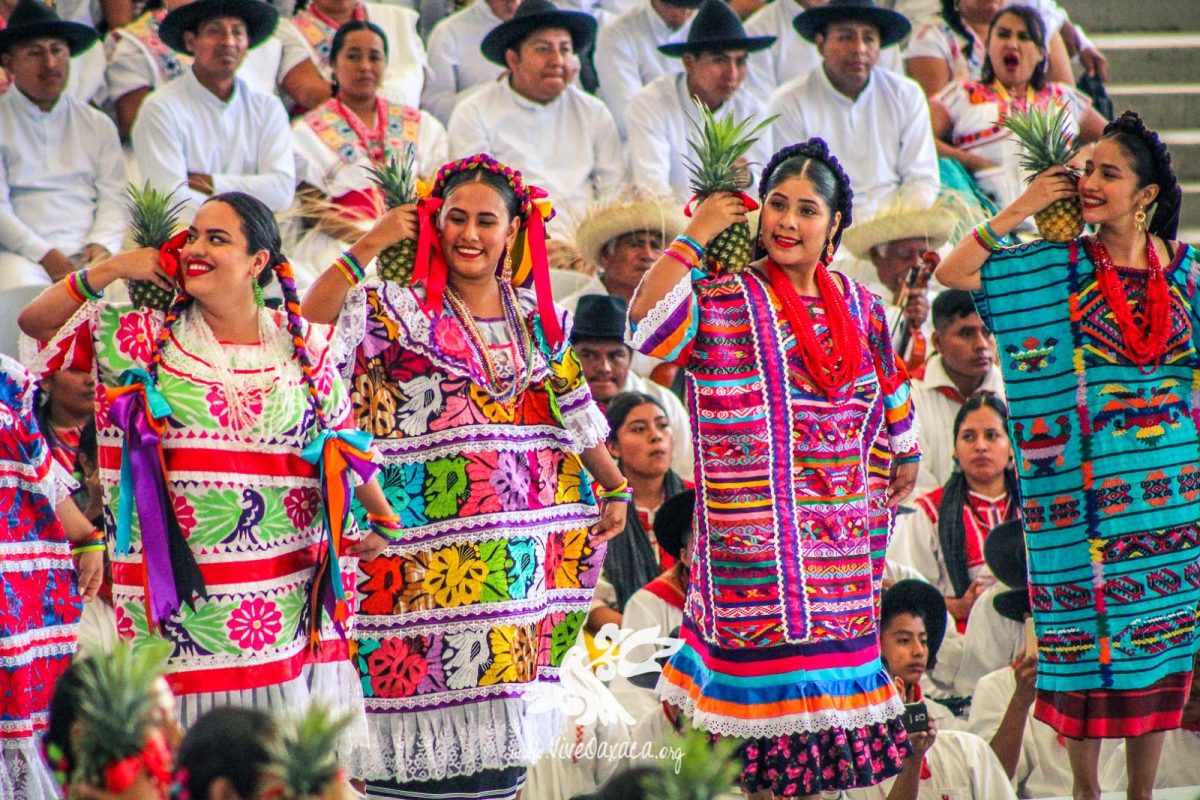 Se incorporan contenidos orientados a identificar, fortalecer y poner en práctica experiencias individuales y colectivas
Conocimientos
Saberes 
Valores
 Así como de las características del lugar en el que se encuentran.
MTRA. FLOR
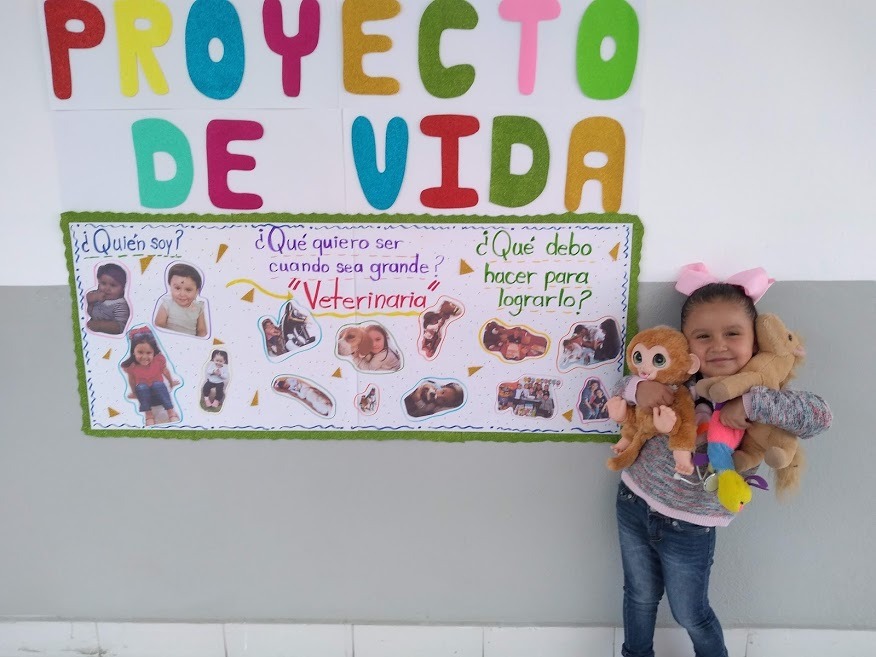 El propósito es que NNA exploren, comprendan, reflexionen e intervengan con base en sus posibilidades en prevención y atención a problemáticas asociadas a la vida saludable, la inclusión, la igualdad de género y la interculturalidad crítica en contextos inmediatos y futuros. Que adquieran conciencia de que sus acciones influyen en el buen vivir.
Lo humano y lo comunitario apuntan en la construcción de aprendizajes en la perspectiva del proyecto de vida de NNA para afrontar los retos que tienen en la familia, la escuela y la comunidad, lo que puede incidir positivamente en su confianza, seguridad, autonomía y en la posibilidad de resolver en lo individual y advertir en lo colectivo nuevos desafíos.
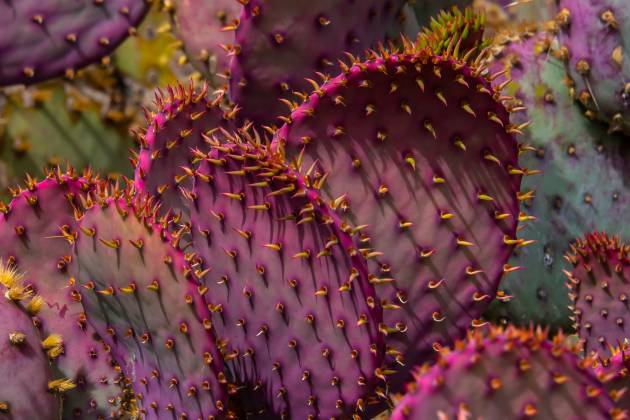 MTRA. FERNANDA
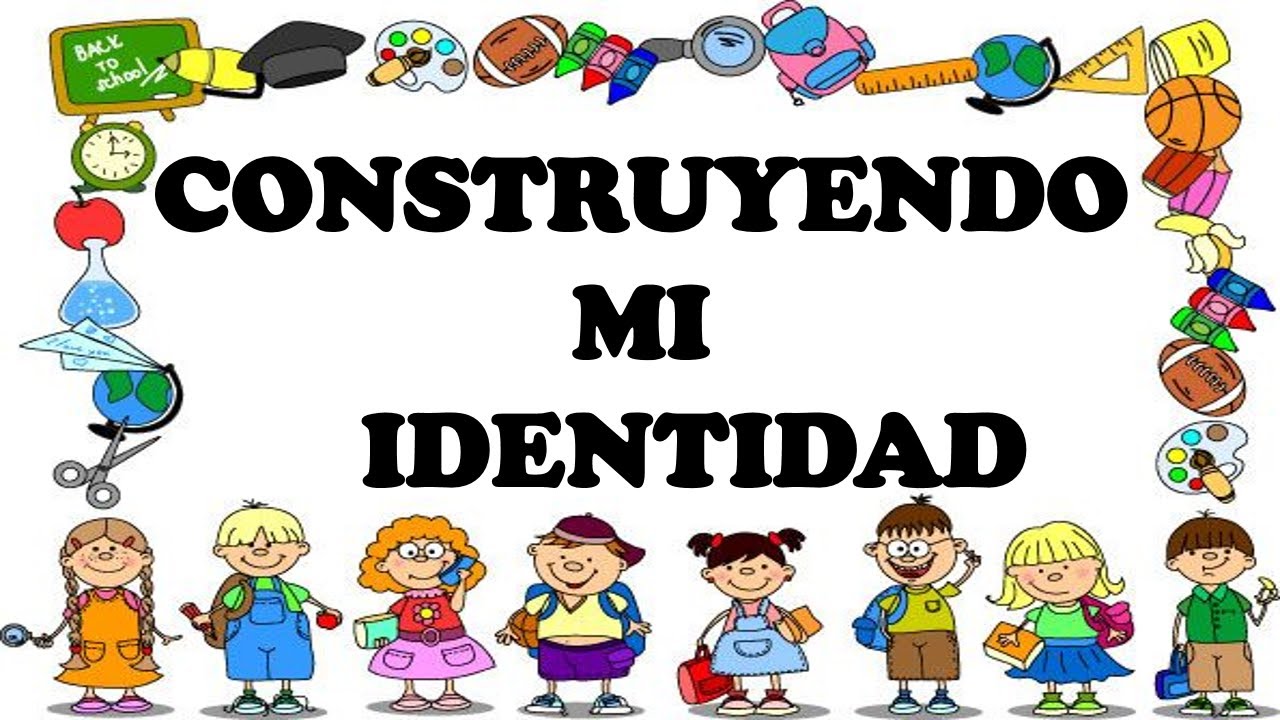 FINALIDADES DEL CAMPO
Está orientado a que NNA de manera gradual razonada, vivencial y consciente desde la etapa inicial, hasta el termino de la secundaria, logren lo siguiente:
Construyan su identidad personal mediante la exploración de gustos, intereses, necesidades, posibilidades, formas de entender e interactuar en diversos contextos sociales y naturales.
2. Conciban la sexualidad como resultado de una construcción cultural conformada por distintas maneras de pensar, representar y entender el cuerpo en su relación con la igualdad de género y la diversidad sexo genérica.
3. Desarrollen sus potencialidades afectivas, motrices, creativas de intervención y solución de problemas, reconociendo, valorando y respetando las de otras personas.
4. Fortalezcan capacidades perceptivo, físico y socio motrices y las que derivan del desarrollo creativo de la motricidad en relación con el cuerpo como espacio de cuidado y afecto.
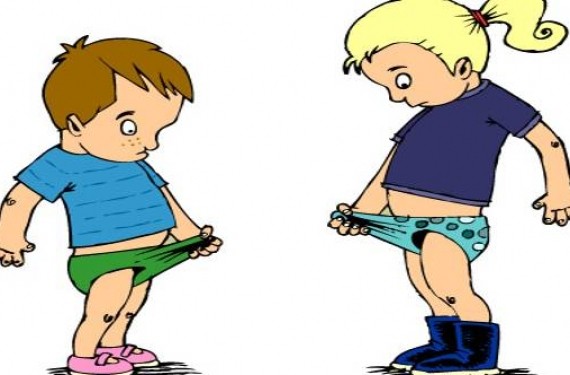 MTRA. FERNANDA
5. Reflexionen y comprendan su vida emocional y afectiva, así como la de las demás personas, como elementos constitutivos de relaciones de convivencia y potencial bienestar
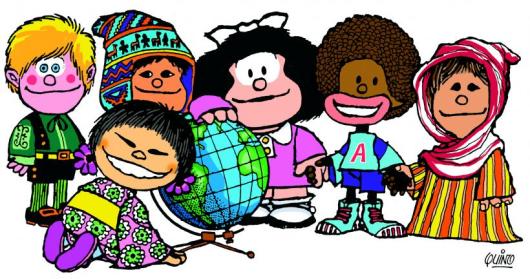 6. Promuevan ambientes de convivencia sana y pacífica entre quienes integran la comunidad educativa identificando aquello que trastoque sus entornos.
7. Experimenten la importancia de cuidar, mejorar y preservar la salud, el entorno natural y social como una responsabilidad individual y colectiva que se presenta ante una vida caracterizada por la incertidumbre.
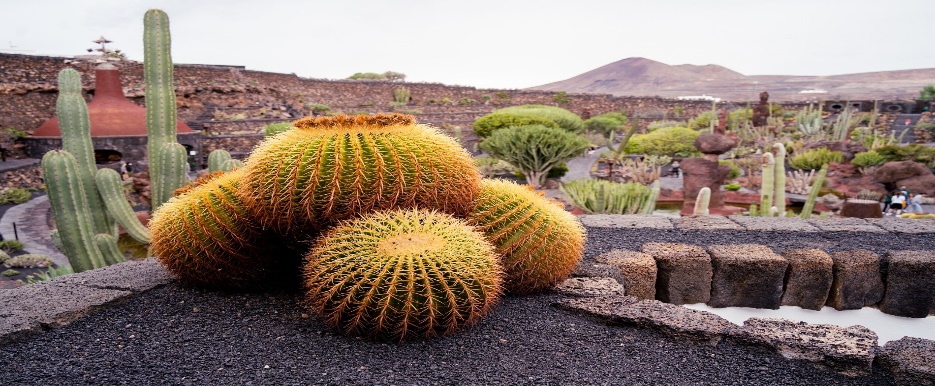 MTRA. FERNANDA
9. Actúen en la resolución de situaciones y problemas que están presentes en distintos contextos, recurriendo a saberes, capacidades y habilidades que se generen a partir del diálogo, familia, escuela y la comunidad.
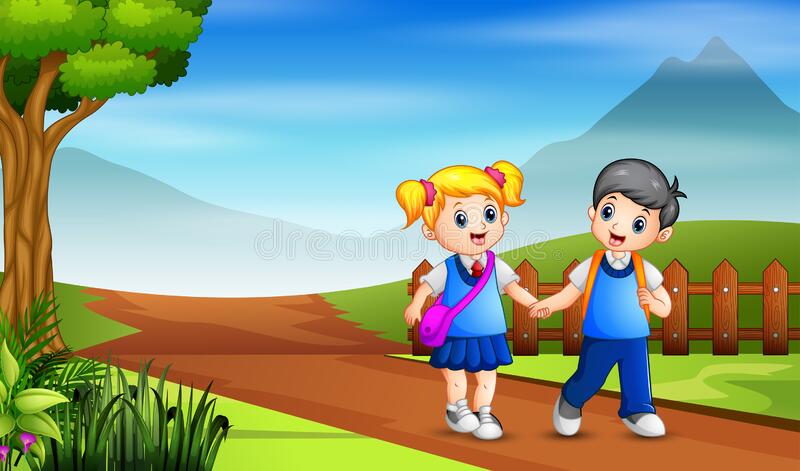 10. Generen sentido de comunidad y fortalezcan los sentidos de pertenencia, aprecien la diversidad de identidades y reconozcan aspectos que comparten con otras personas al participar en la consecución de logros, la apropiación de valores y el diseño de proyectos para el beneficio colectivo.
Reflexionen y comprendan su vida emocional y afectiva así como las demás personas como elementos constitutivos de relaciones de convivencia y potencial bienestar.
PROFR. ALCINDO
¿Cómo contribuye el Campo Formativo: de lo humano y lo comunitario al perfil de egreso?
Facilitan al Educador tener intenciones educativas claras -qué competencias y aprendizajes pretende promover en sus alumnos- y centrar su atención en las experiencias que es importante que proponga).
PROFR. ALCINDO
FASE 5
ESPECIFICIDADES
Se caracterizan los NNA por una serie de  cambios físicos, cognitivos, emocionales y  sociales, e incide en su autoestima, identidad y sentido de pertenencia.
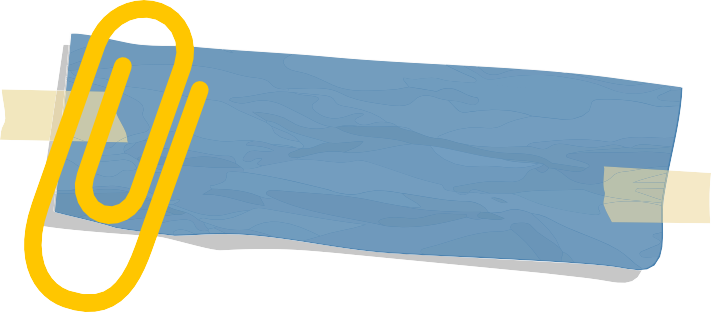 FASE 3
FASE 4
Conocimiento de sí y de los demás,  a par tir de poner a prueba  sus potencialidades afectivas, motrices, creativas de interacción y solución de problemas.
PROFR. ALCINDO
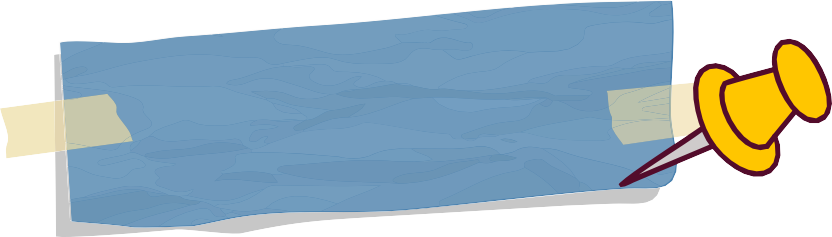 Importancia de comprender formas de ser, pensar, actuar y relacionarse.
Se	reconocen	como	parte	de	una
Identifiquen en ellos mismos y otras
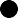 y  funciones de las emociones que  expresan.
comunidad,	entendida	como	un
personas	las	características
colectivo	que	comparte	una	historia,
Cuidado de la salud individual  y colectiva.
valores y prácticas socioculturales.
Hábitos saludables y prevención de situaciones de riesgo. .
El contexto y la comunidad local se articula con la región, el estado y la
nación.

 Hábitos saludables  a partir de la alimentación de la región y la de otros estados y como cambia a partir del clima,  el suelo, la fauna y la flora.
Tres escenarios; Familia , escuela y comunidad  
Se reconoce el contexto; barrio, colonia y comunidad.
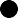 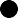 .
Comprensión y gestión de las emociones e identifiquen el vínculo   con la diversidad de estados de ánimo que vivencian.
La activación física y  prácticas de
alimentación saludable son prioridades del Campo.
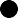 Desarrollo de la creatividad en la solución de situaciones y problemas.
Reconocimiento de necesidades compartidas.
Se promueve	el conocimiento
del  cuerpo y su cuidado.
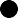 Desarrollo	del	autoconocimiento	y	la
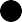 construcción de la imagen corporal y   la comprensión de los cambios físicos y  emocionales en su cuerpo.
Desarrollo de habilidades y talentos.
Cuidado de la salud y el medio ambiente
El uso de las tecnologías es importante  para mejorar sus habilidades de comunicación e indagación
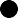 Aproximación	al	conocimiento	de
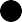 la sexualidad.
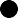 Se sugiere utilizar las tecnologías
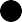 PROFR. ALCINDO
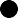 digitales.
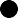 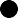 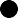 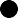 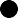 PROPUESTAS PARA FAVORECER EL APRENDIZAJE 
EN LA FASE 3
AFECTIVAS
MOTRICES
Las NN son considerados como seres sociales que, durante el proceso de aprendizaje, se apropian o reformulan saberes y conocimientos, mediante la participación en prácticas socioculturales reales, orientados y apoyados por las y los docentes. 
Participación activa y colaboración de todos los sujetos involucrados en los procesos de aprendizaje.
Generar ambientes de aprendizaje armónico donde los NN expresen libremente sus emociones.
CREATIVAS
Desarrollan
potencialidades
INTERACCIÓN
SOL. DE PROBLEMAS
Es recomendable problematizar situaciones de la vida real articulando saberes, experiencias y conocimientos propios.
Se sugiere la realización de proyectos relacionados con problemáticas de salud y alimentación que se presenten en la comunidad.
PROFR. HUMBERTO
PROPUESTAS PARA FAVORECER EL APRENDIZAJE,  FASE 4
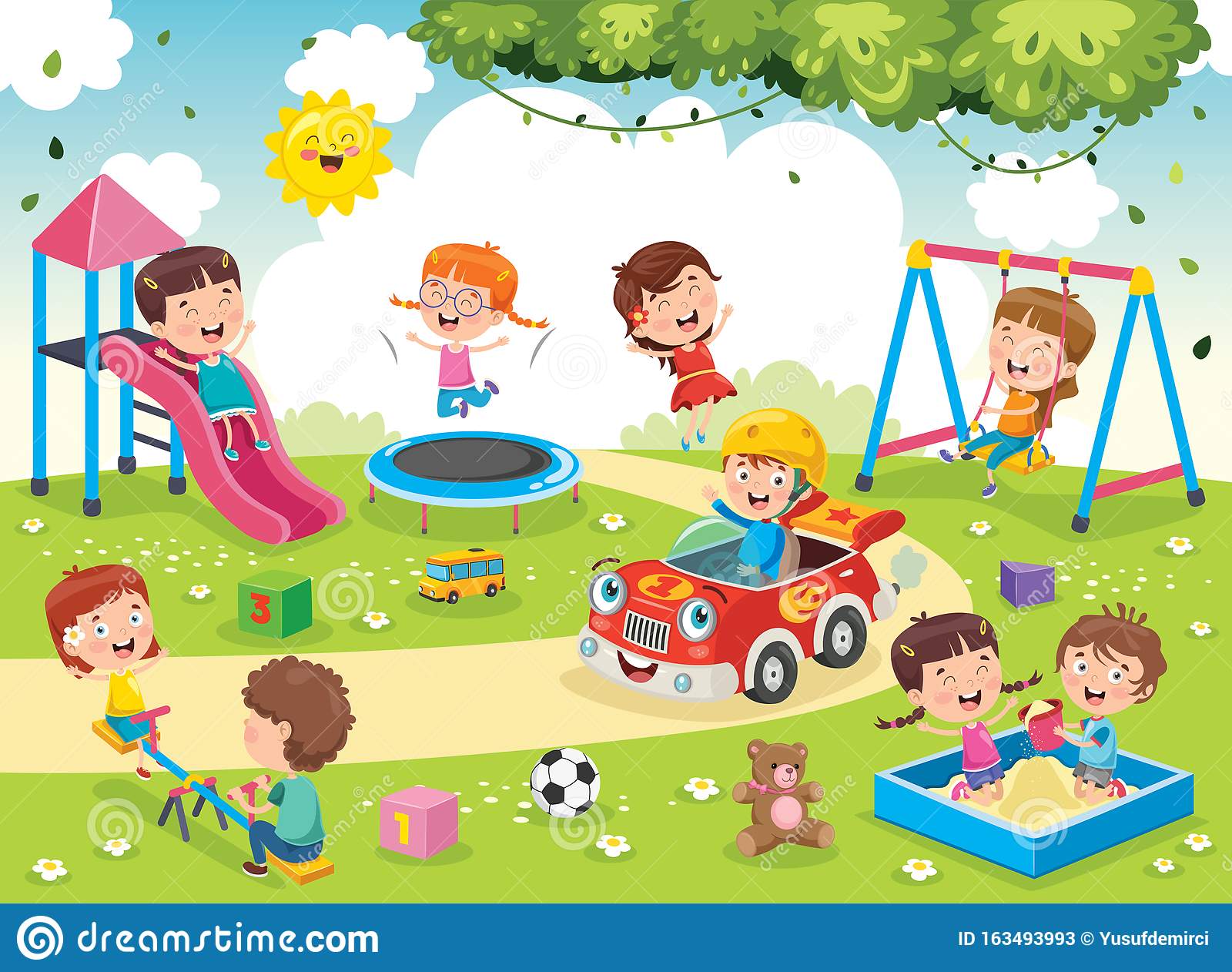 La socialización es muy importante en esta etapa, por lo que las interacciones entre pares y la convivencia dan oportunidades a los NN de desarrollar un juicio crítico basado en el pensamiento lógico para expresar soluciones ante los conflictos
Es importante considerar en esta fase la implementación de actividades didácticas situadas, pues el desarrollo de las emociones se fortalecen en medio de las interacciones con distintos actores en el ámbito familiar, escolar y comunitario.
Implementar actividades para el desarrollo de la construcción de la imagen corporal (autoconocimiento, auto reconocimiento, autovaloración identidad y autoestima).
Implementar actividades lúdicas que impliquen un reto tanto persona como grupal.
Prácticas socioculturales durante los procesos de aprendizaje.
PROFR. HUMBERTO
PROPUESTAS PARA FAVORECER EL APRENDIZAJE,  FASE 5
Solución de situaciones y problemas.- 
Que analicen las experiencias que han tenido acerca del diseño de estrategias y acuerdos en situaciones de juego y cotidianas, así como las condiciones en las que se dieron y los resultados obtenidos, lo que les permita determinar posibles mejoras para impulsar formas de actuación y convivencia asertivas. 
Se busca que se imaginen en distintas etapas de su vida, definan las aspiraciones que tienen y prevean las oportunidades y dificultades que podrían afrontar.
Se prioriza que reflexionen acerca de las ideas y prácticas culturales y el contexto en el que se han desarrollado para que las comprendan o resignifiquen.
Logren consensos orientados a impulsar una organización, participación y distribución equitativa de las tareas en la satisfacción de necesidades e intereses y la solución de problemas.
PROFR. HUMBERTO
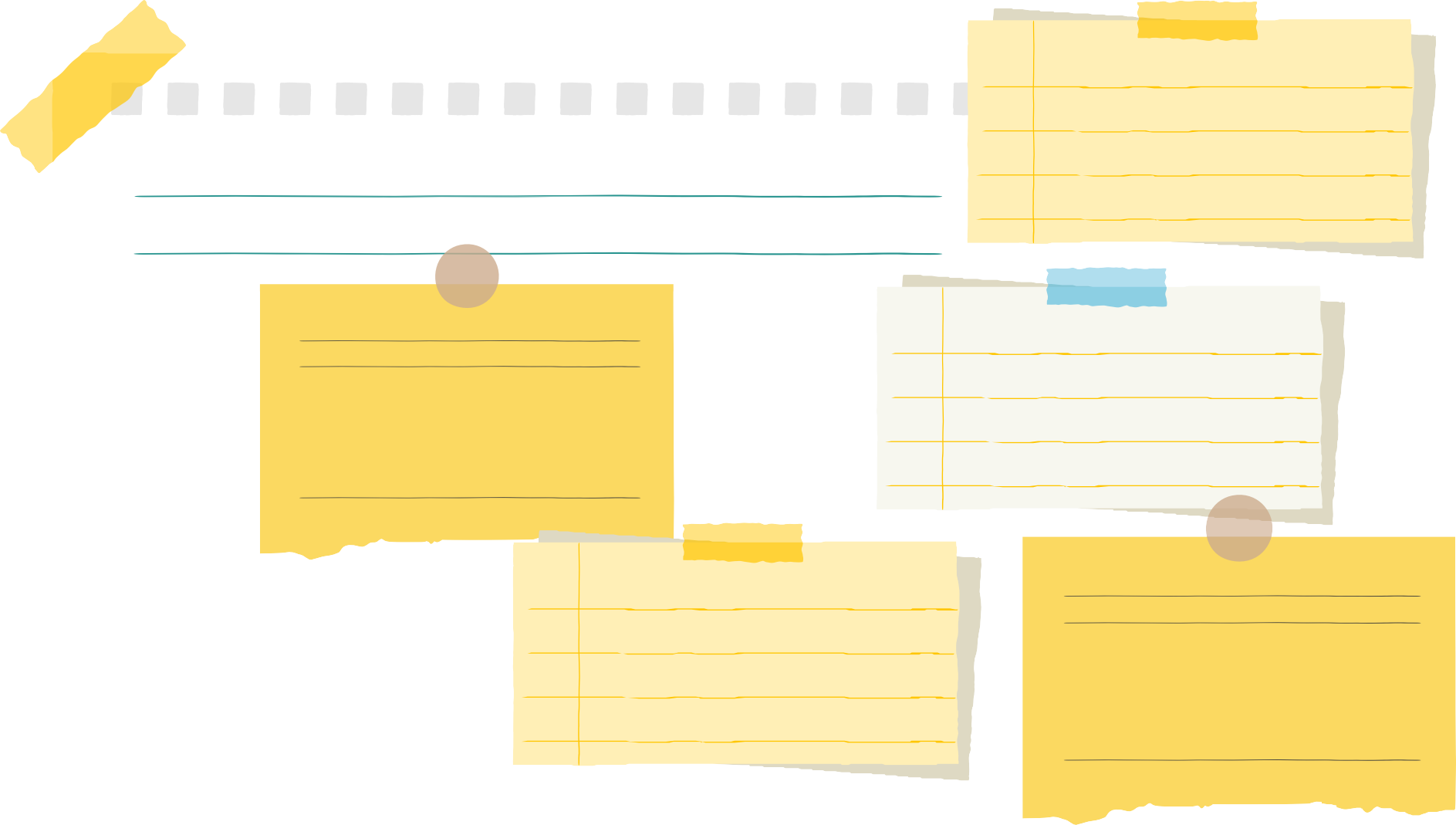 CONTENIDOS...
Fase 3
19 contenidos
2
Educación  integral de la  sexualidad.
Historia  personal y  familiar.
1
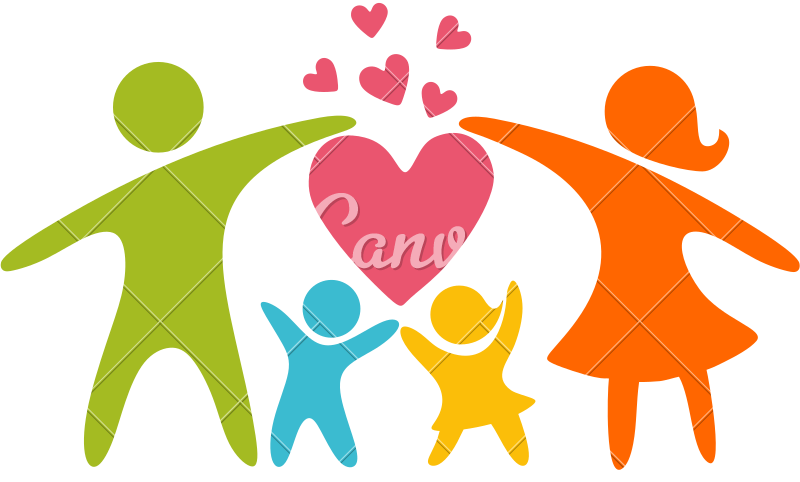 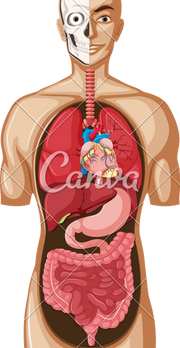 4
5pensar, actuar y relacionarse.
Estilos de vida  activos y  saludables.
Formas de ser,
3
Interacción  motriz.
PROFR. ALFONSO
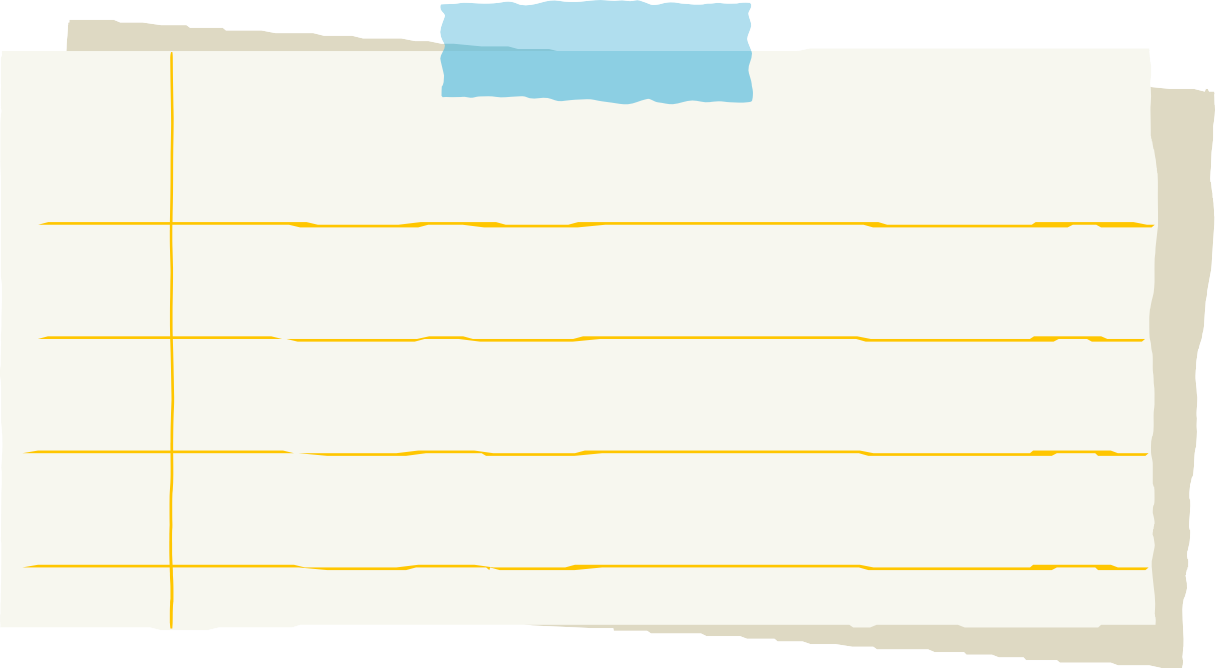 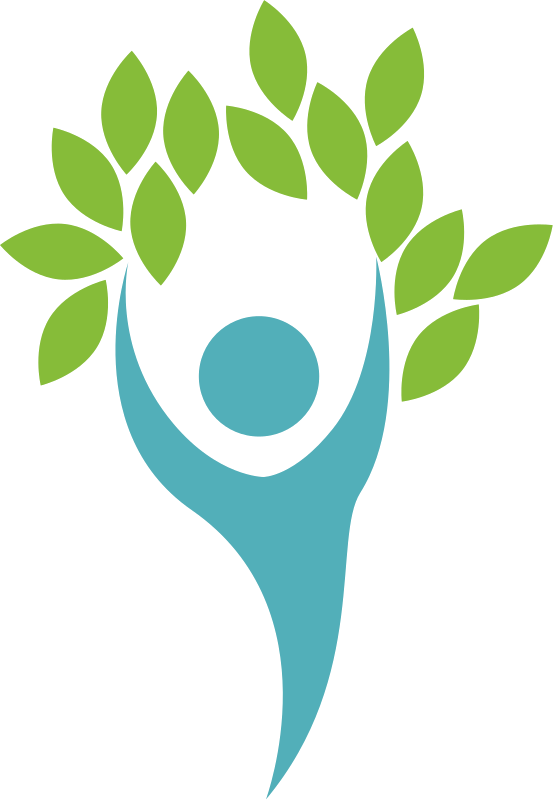 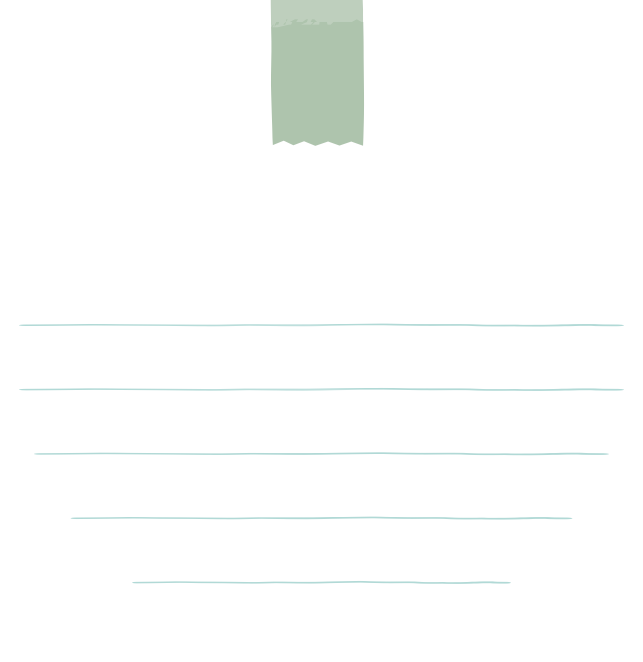 Fase 4
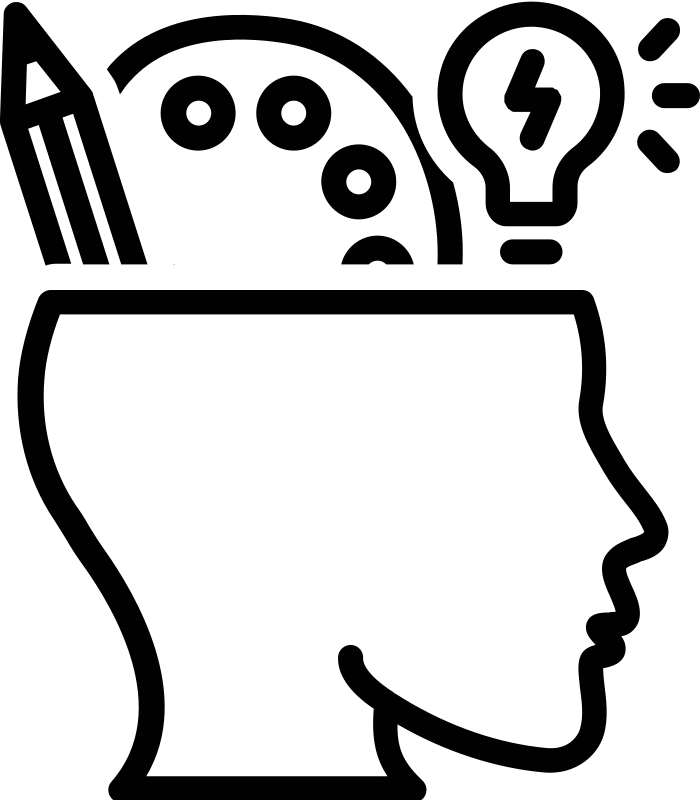 21
contenidos
CONTENIDOS...
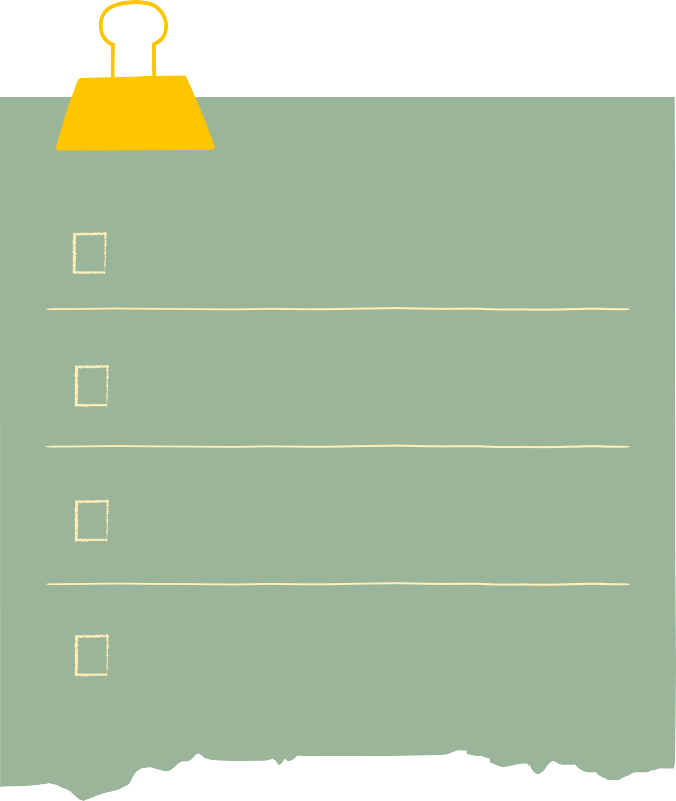 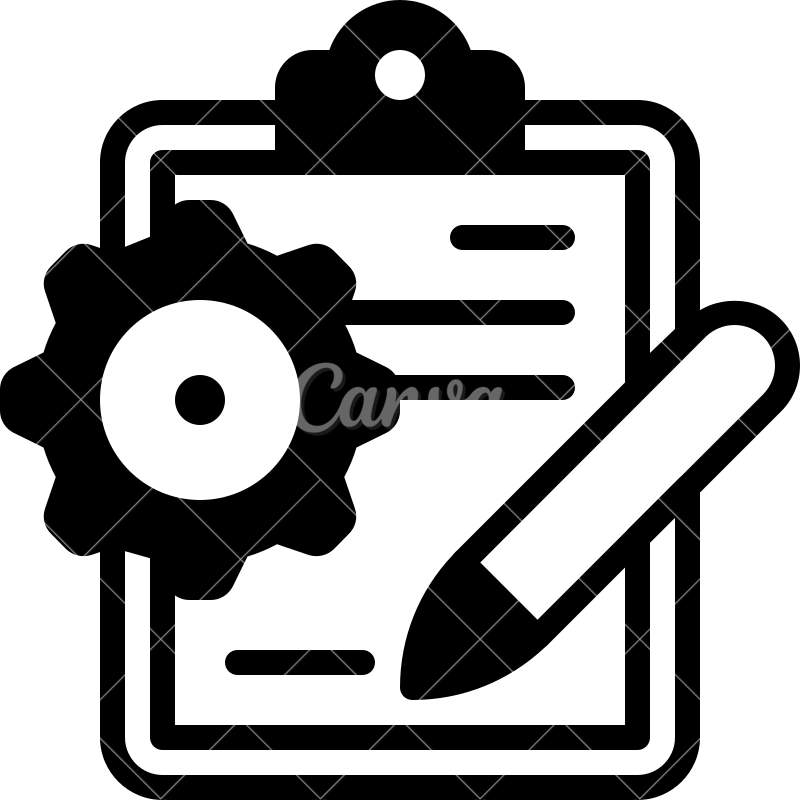 Interacción  motriz.
Toma de  decisiones  asertivas.
Entendimiento
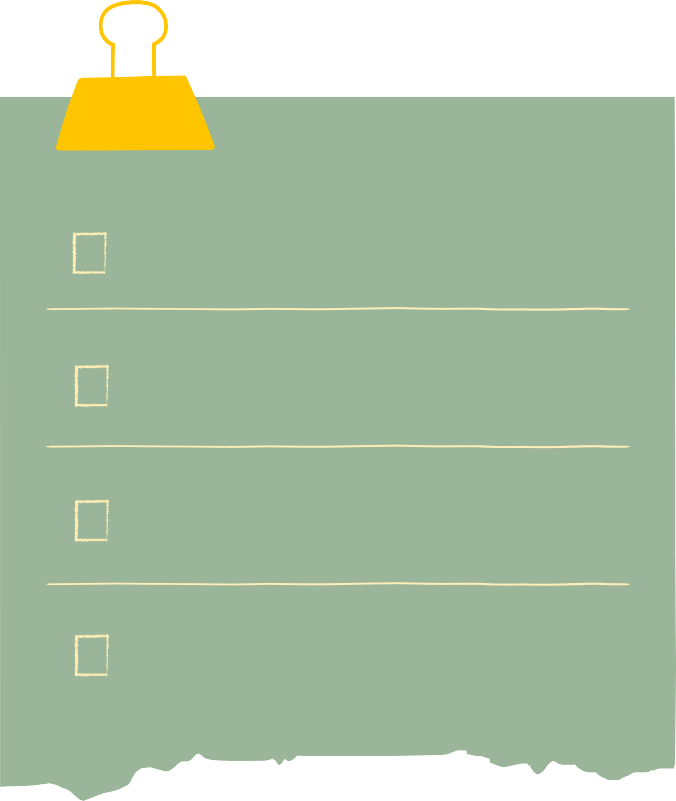 mutuo en la
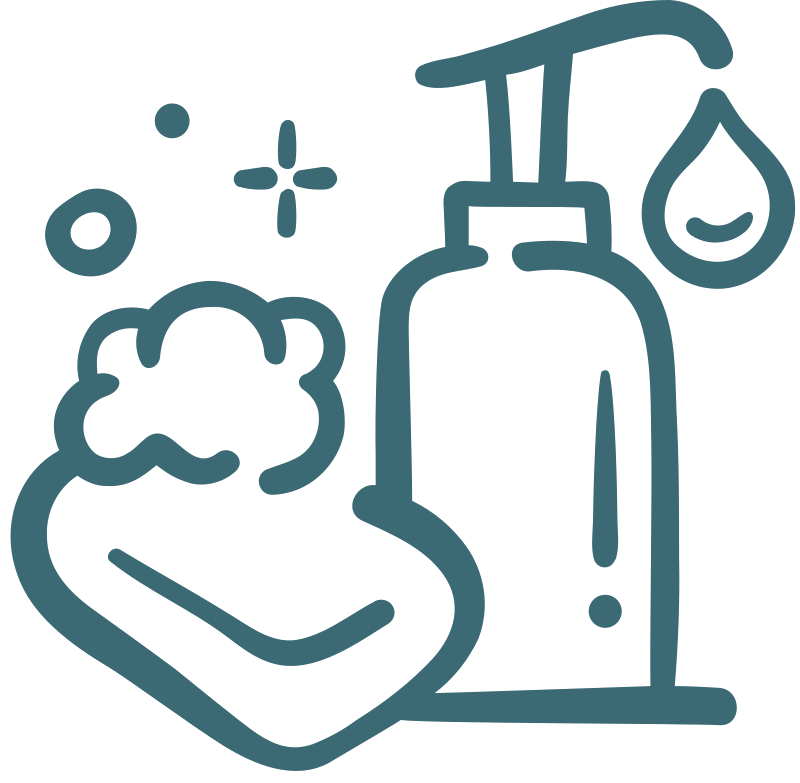 Higiene
escuela.
p a  ra una
Construcción  del proyecto  de vida.
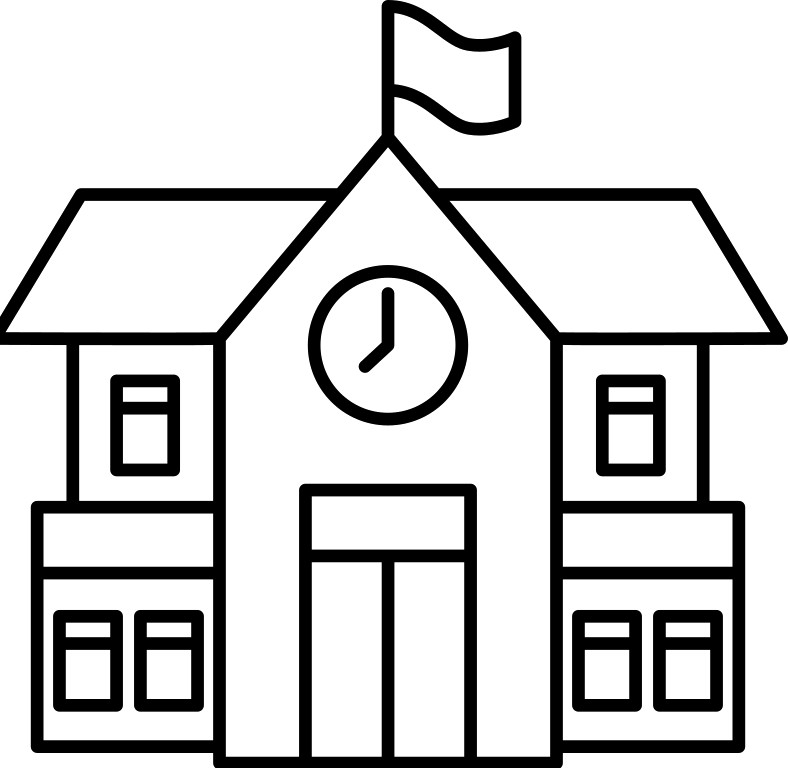 vida
saludable.
PROFR. ALFONSO
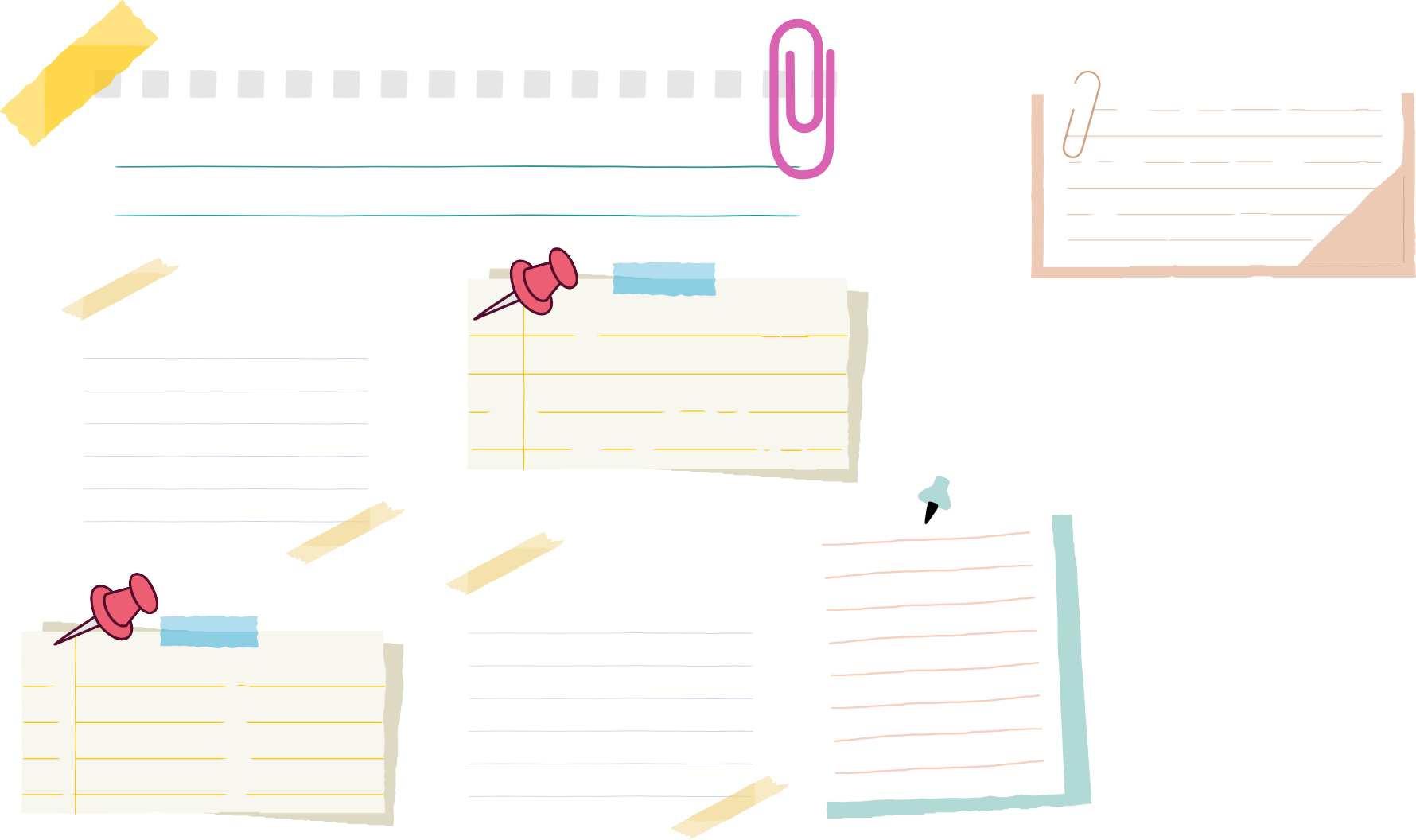 CONTENIDOS...
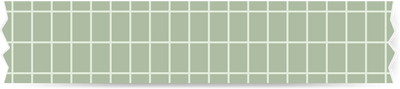 Fase 5
16 contenidos
La escuela
1
2
Equidad de  género.
como  ventana  hacia el  futuro.
Toma de  decisiones  ante la
4
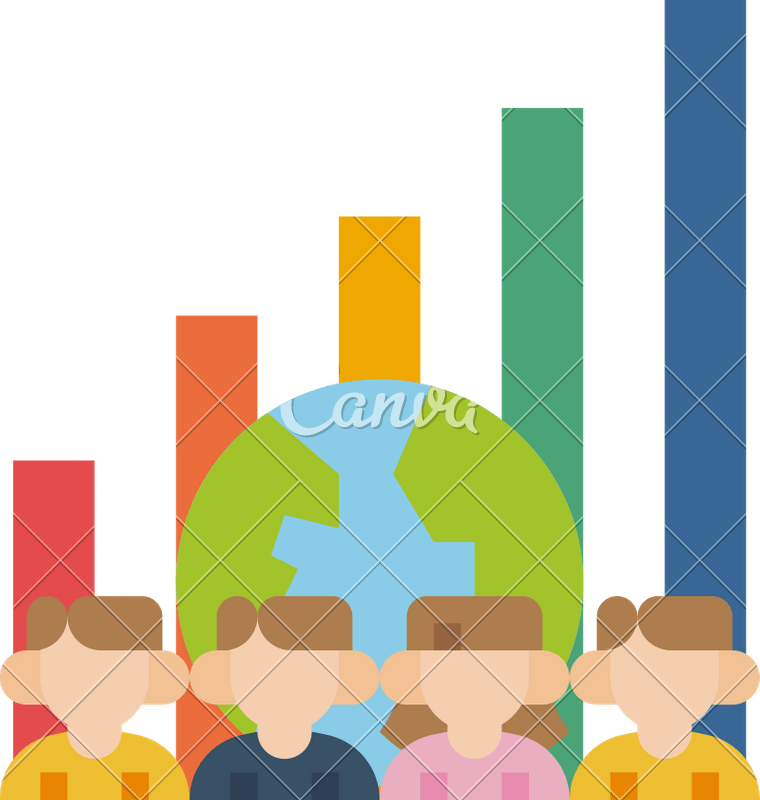 Educación integral de la  sexualidad.
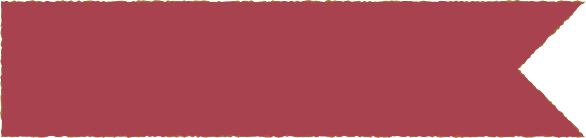 3
Interacción  motriz.
5
vida.
PROFR. ALFONSO
PROFR. RUBÉN
PROFR. RUBÉN
PROFR. RUBÉN